Ellsworth ResultsAugust 18, 2018
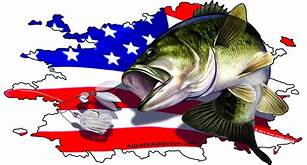 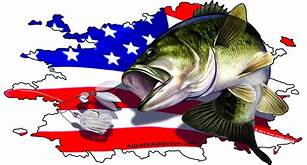 TEAM			# OF FISH		BIG BASS		WEIGHT			POINTS
S. LEAF/G. ALLEN		4		9.24		17.62			69.62
K. BUTLER/K. BUTLER		5		4.41		13.65			64.65
L. LANKFORD/K. LANKFORD	5		3.04		12.03			62.03
M. MICHELSON/C. GOODWIN	5		3.04		11.32			60.32
G. BRANNAN/T. JIMESON	3		3.68		10.59			57.59
J. WYATT/T. GIPSON		5		2.34		  8.20			55.20
A. HOLLIMAN/K. BILLINGS	3		3.94		  7.61			52.61
M. LANKFORD/J. LANKFORD	4		3.31		  7.56			51.56
M. PIERCE/D. MILLER		2		2.96		  4.83			47.83
C. CONDER/Z. FANSLER		1		1.47		  1.47			43.47
S. OUSLEY/F. VANPELT		0		0.00		  0.00			  1.00
B.BREEZE/S. BIDDLE		0		0.00		  0.00			  1.00
J. MARTINEZ/H. MARTINEZ	0		0.00		  0.00			  1.00